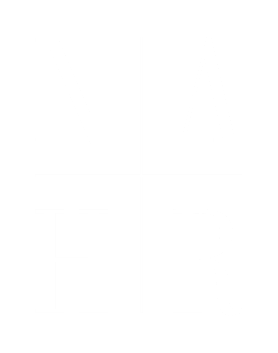 NATIONAL ACADEMY OF HUMAN RESOURCES
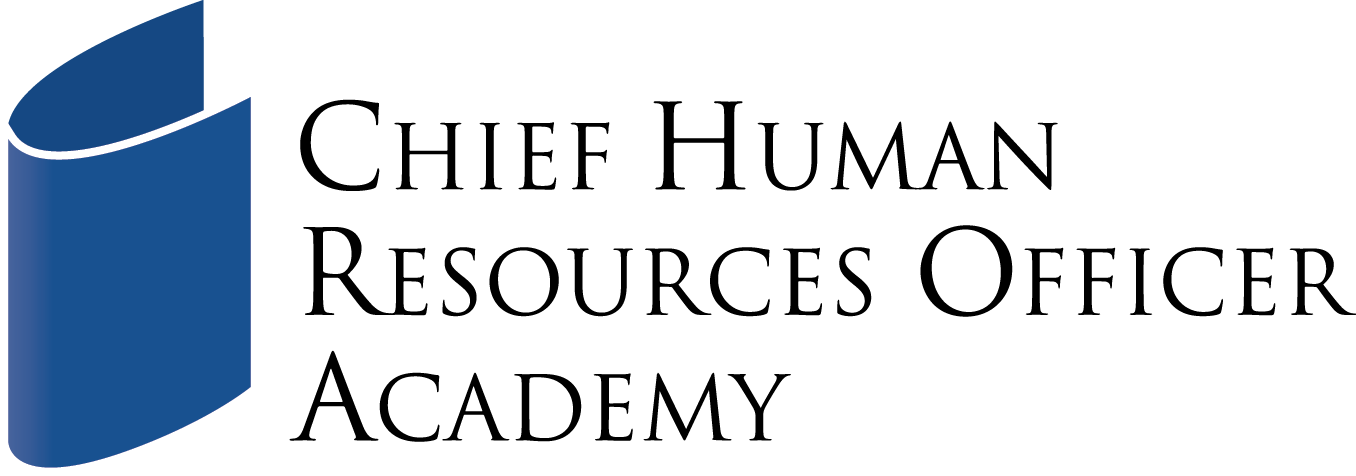 National Academy of Human Resources
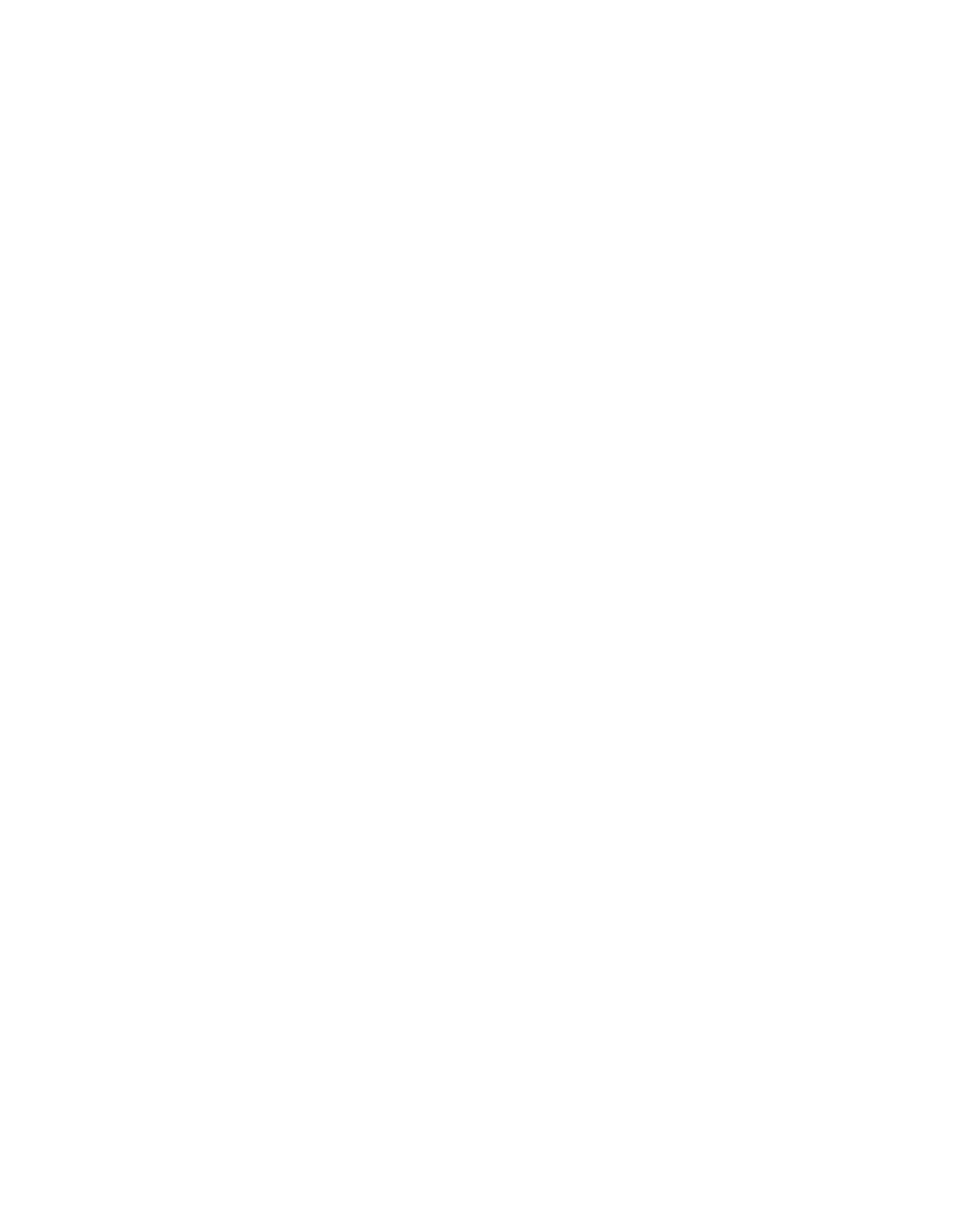 Zoom Reminders
NAHR and NAHR Foundation Overview
CHRO Academy Overview
Introduction of Participants and Faculty
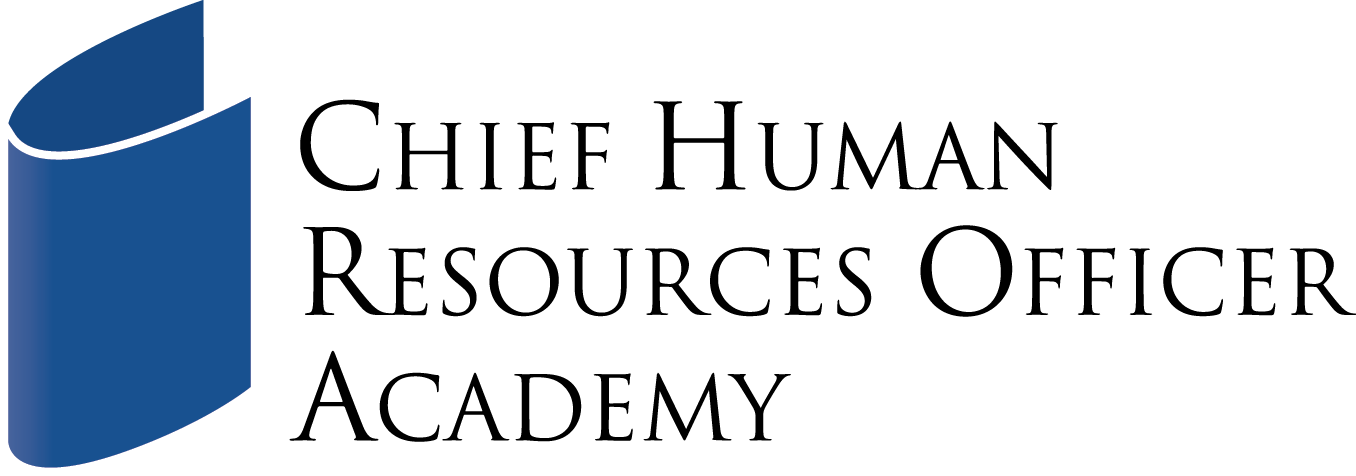 National Academy of Human Resources
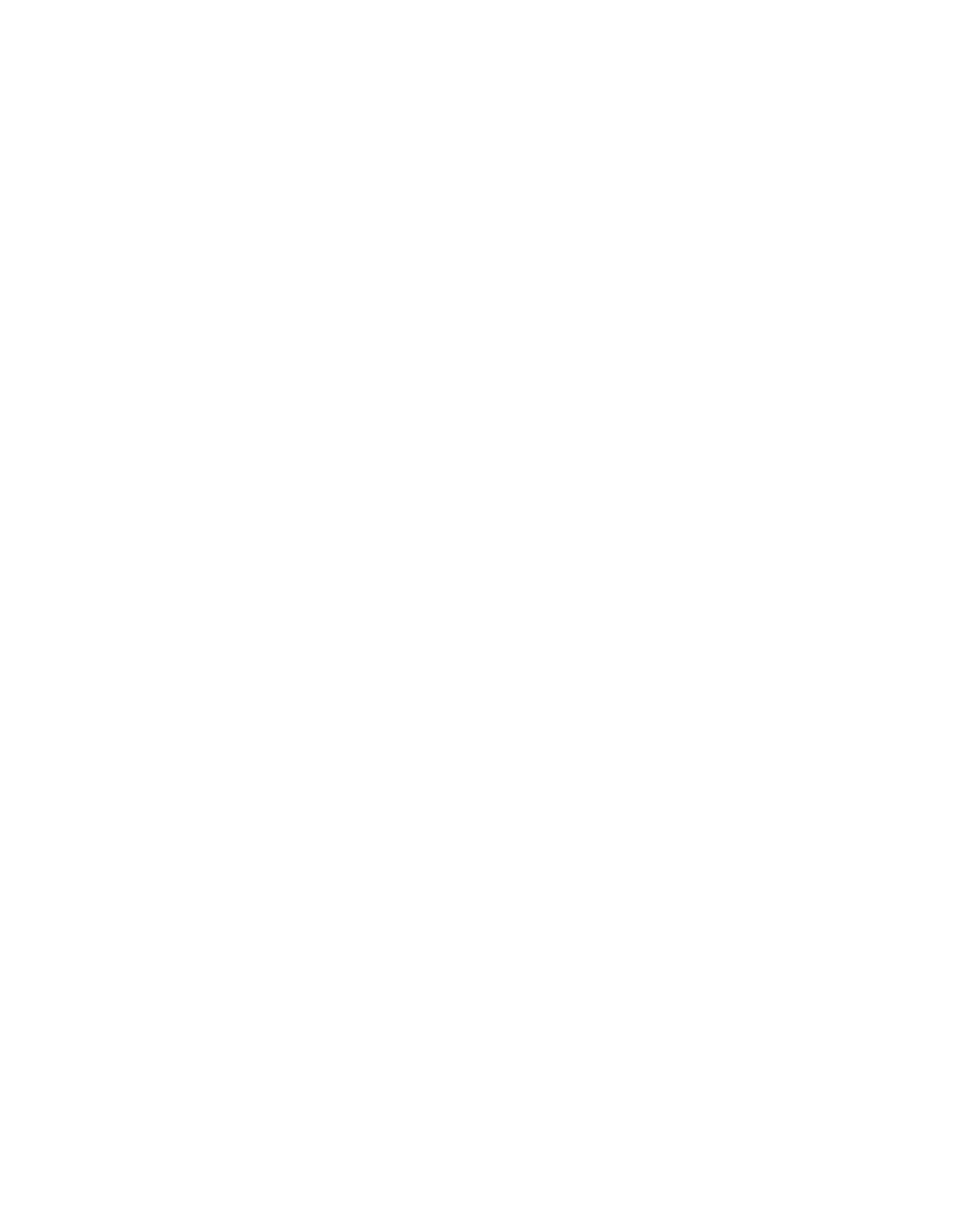 Zoom Reminders
Please make sure your first and last name are on your screen
Please stay muted when you are not speaking and be sure to unmute yourself when you are going to speak
Please keep your video on so we can see you!
Use the raise hand function if you have a question - you will then be taken to the top of the first screen and we will recognize you have a question 
Feel free to use the chat function
Several sessions include breakout rooms, we will move you there
You were sent a link to the evaluation - please take a minute in between sessions to fill it out on the website or be sure to take notes so you can fill it out on the website afterwards
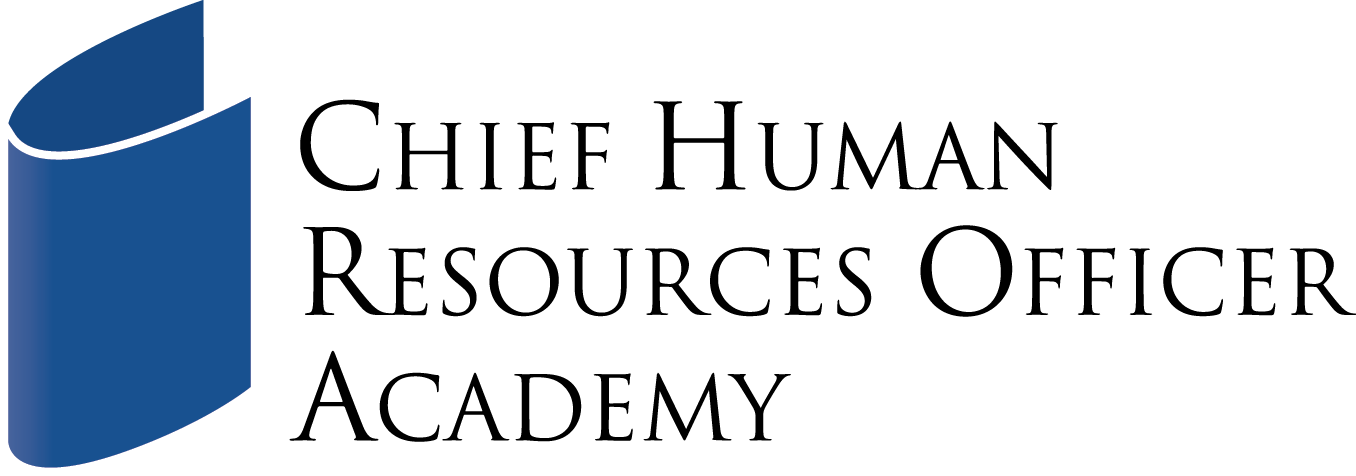 National Academy of Human Resources
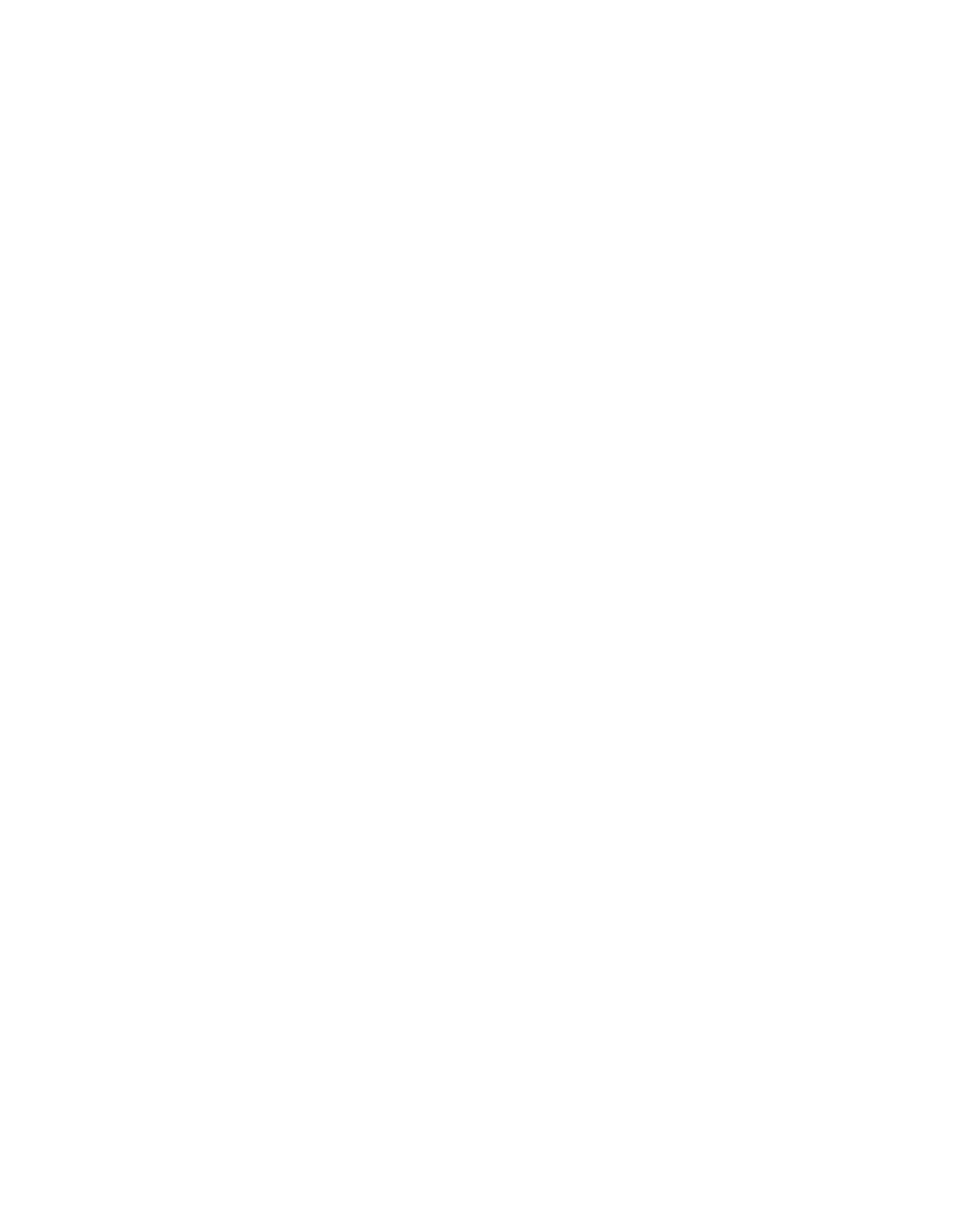 The National Academy of Human Resources Purpose Statement
 
As the preeminent organization for senior human resources leaders, we are committed to: 
 
Recognize those who have significantly contributed to the human resources profession
Advance excellence in the HR profession by sharing the experience of our Fellows
Impact the education and experiences of those studying HR
Support and Connect with NAHR Fellows for professional and personal growth
Educate business, government, and non-profit leaders and communities of the positive impact effective HR has on the success of the organization and its employees and communities
 
Recognizing and Advancing Excellence in the HR Profession
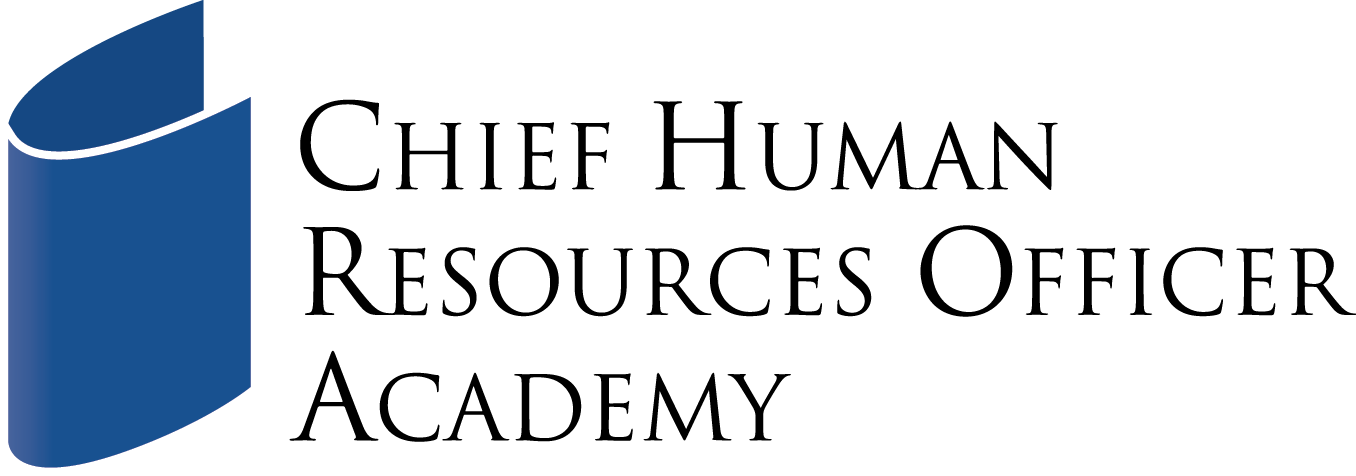 National Academy of Human Resources
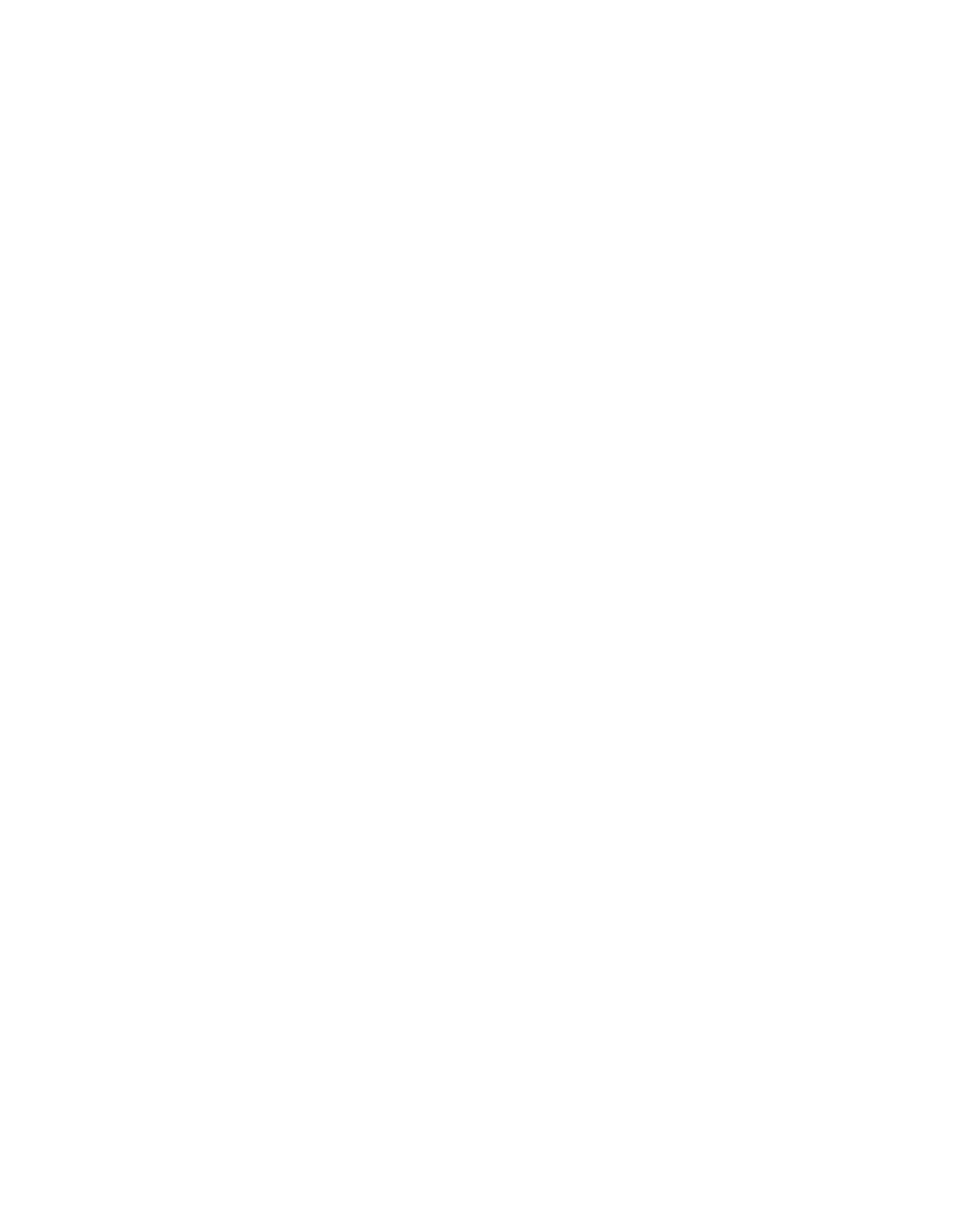 CHRO Academy Video
https://f.io/we2k8Kqu
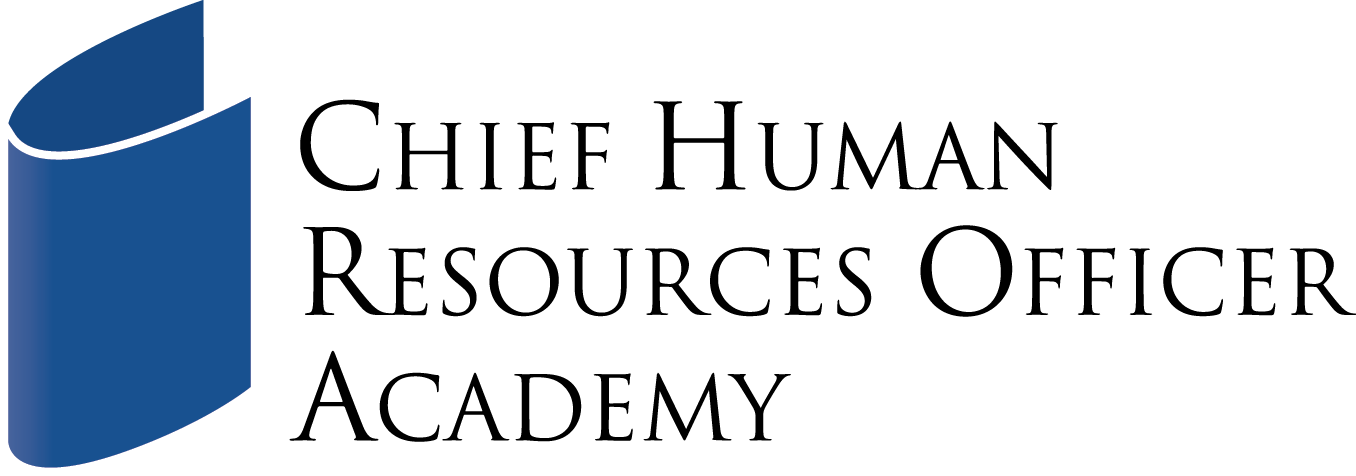 National Academy of Human Resources
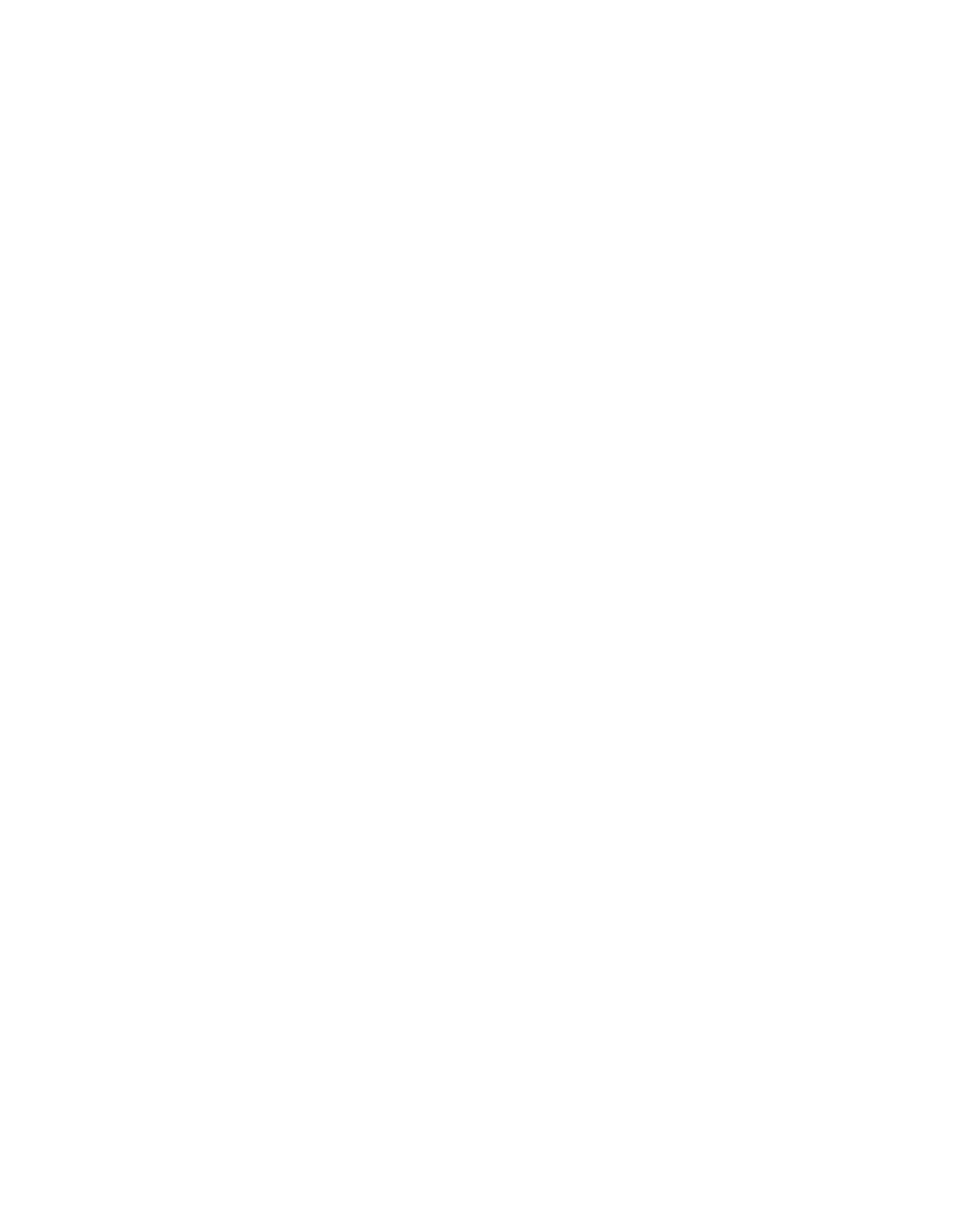 Demographics

Introductions
Alphabetical order
Name
Organization – and very brief description of your organization if you do not think everyone will be familiar with it
One positive in your life from COVID

ONE MINUTE OR LESS PLEASE!!
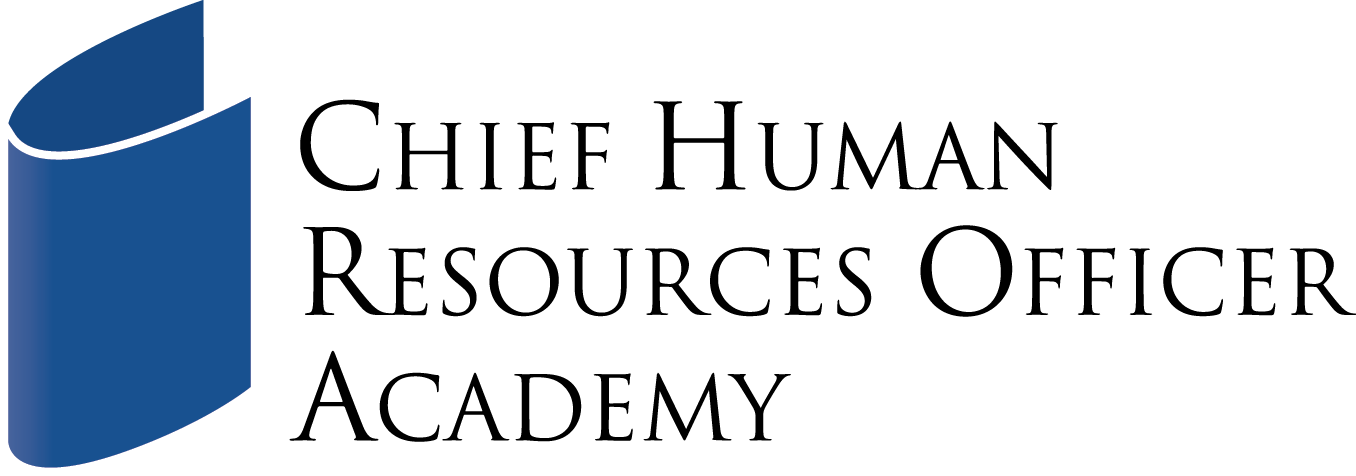 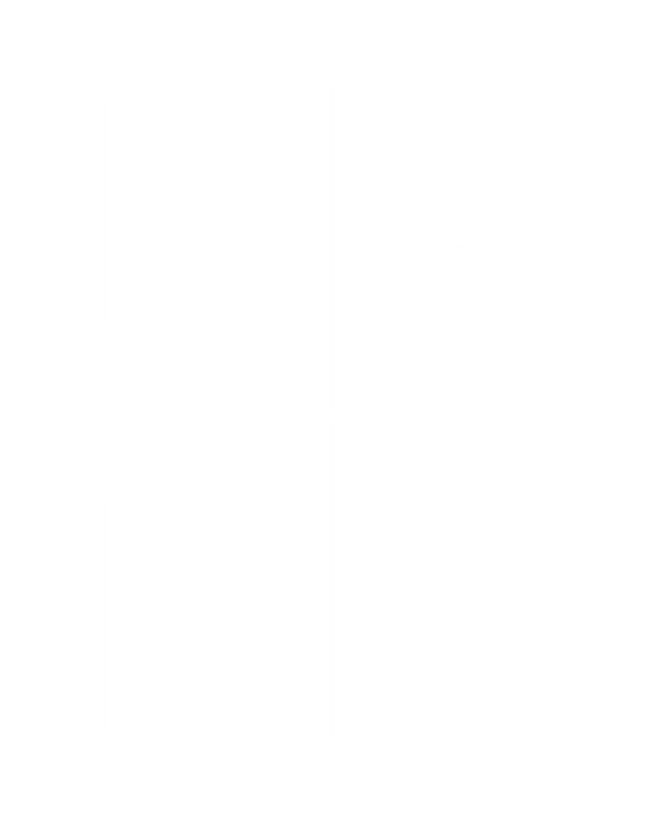